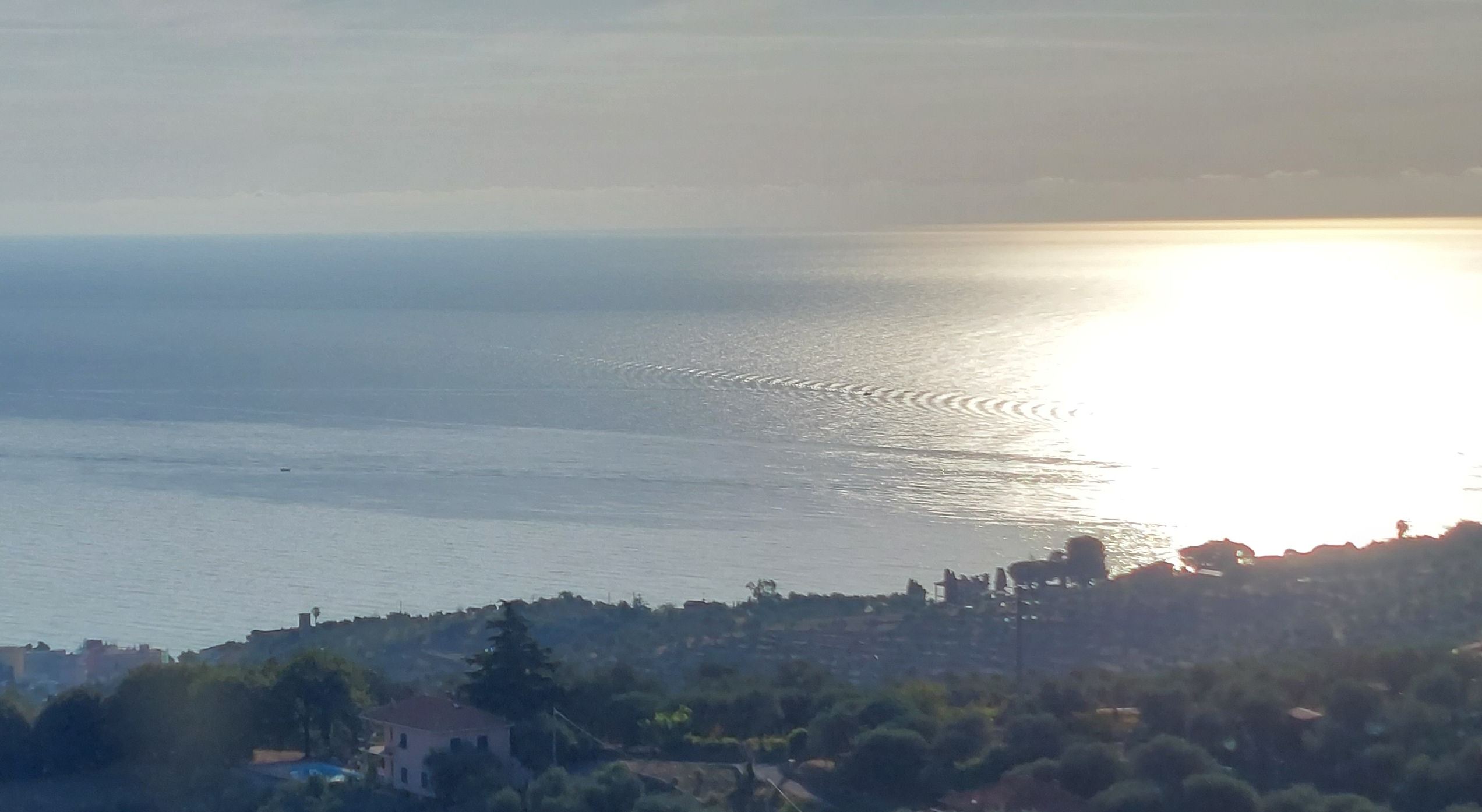 EURONNAC Special Topics
18–24 Sep 2022, Hotel Hermitage, La Biodola Bay, Isola d'Elba, Italy
SUMMARY of Special Topic S-ST3: 
Laser Technology and LPA Results (e-, p+, ion)
Conveners: 
Leonida Antonio GIZZI (CNR-INO also at INFN, Pisa)
Stefan KARSCH (LMU, München)
Part 1 – Laser Challenges
Progress on industrial scientific laser development towards ≈ kW regime of Ti:Sa systems for prototype development and EuPRAXIA baseline  (F. Falcoz, C. Simon-Boisson)
Robust industrial multi kW, thin disk laser technology entering rapidly the contest for LPA laser-driver, via NL compression or plasma-modulation resonant wakefield (T. Metzger, R. Walczak).
Fiber coherent combination aiming at few cycle, 100 Hz, with self-phase modulation and J-scale pulses with multi-core fibers. Highlight on efficiency (30%) (J. Limpert). 
OPCPA efficient and ”cold”. Relies on robust and high beam quality pump lasers. 100 TW scale in progress (T. Green)
Pump lasers also a key issue, along with other major blocks (compressor gratings, kW amplifiers) for Ti:Sa systems for user LPA (EuPRAXIA, Kaldera, EPAC …)
Direct diode-pumping of new materials (sesquioxides) now in development phase and needs coordinated effort across labs for materials and architecture (L. Labate)
https://ifast-project.eu/
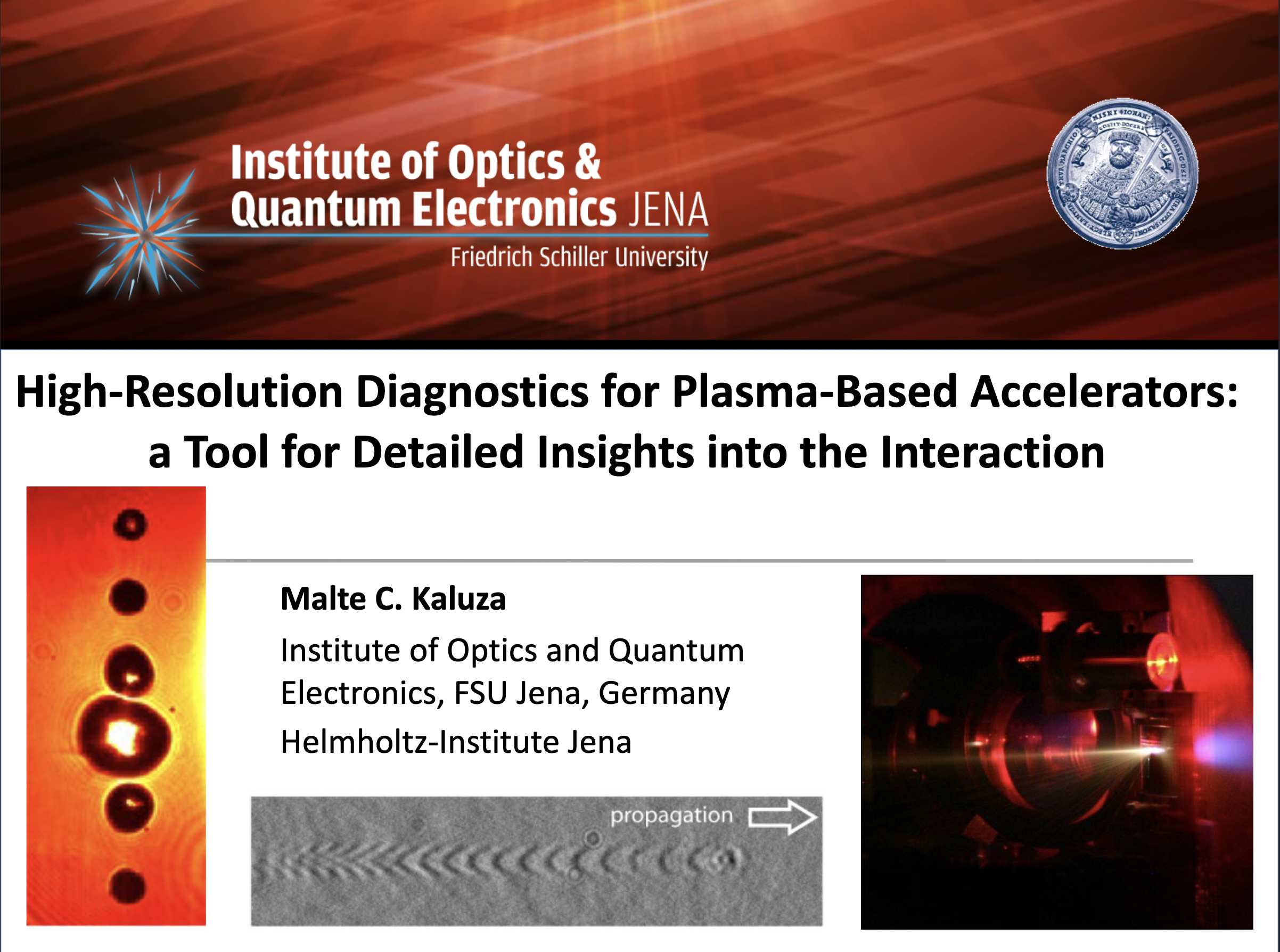 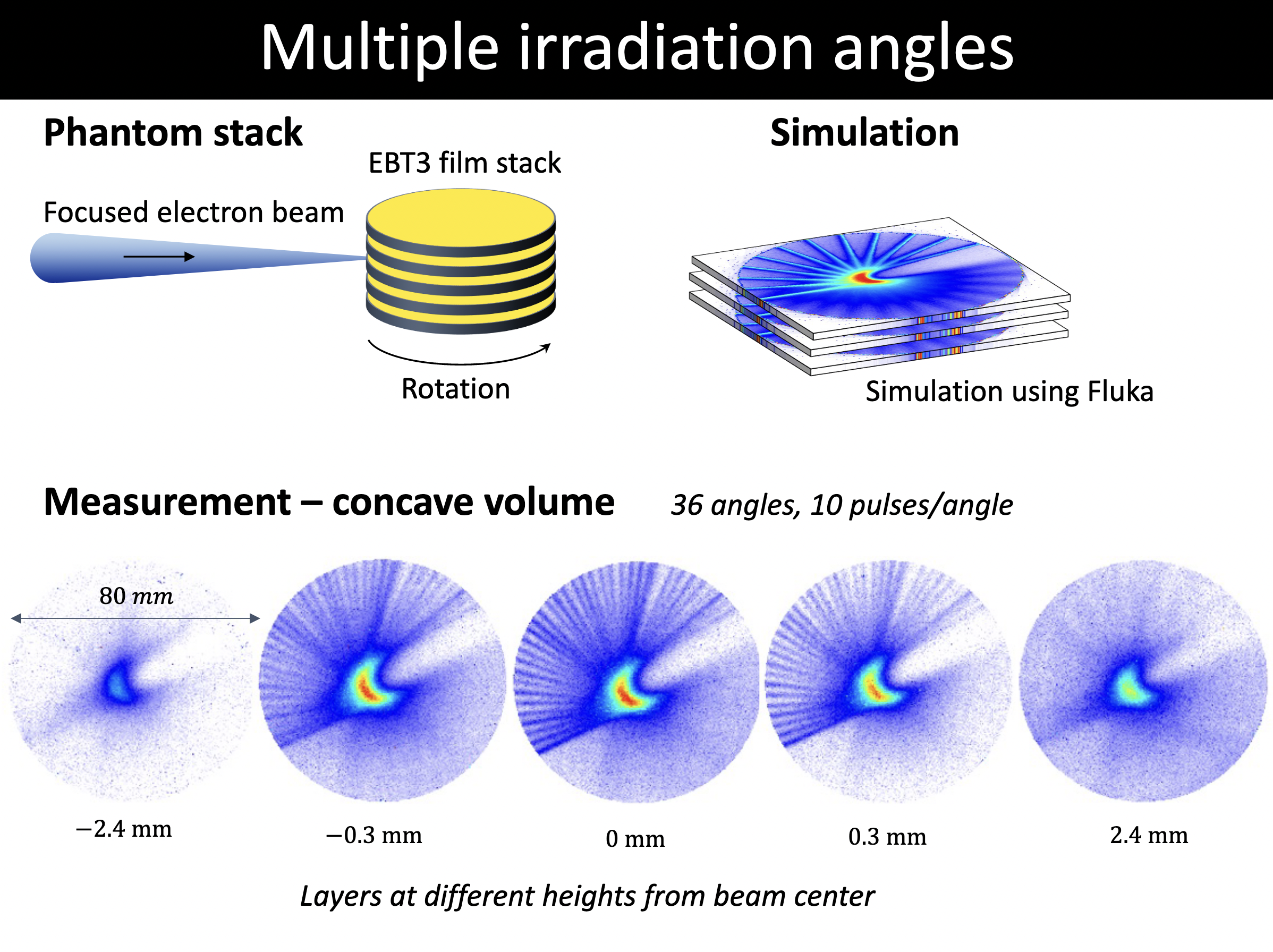 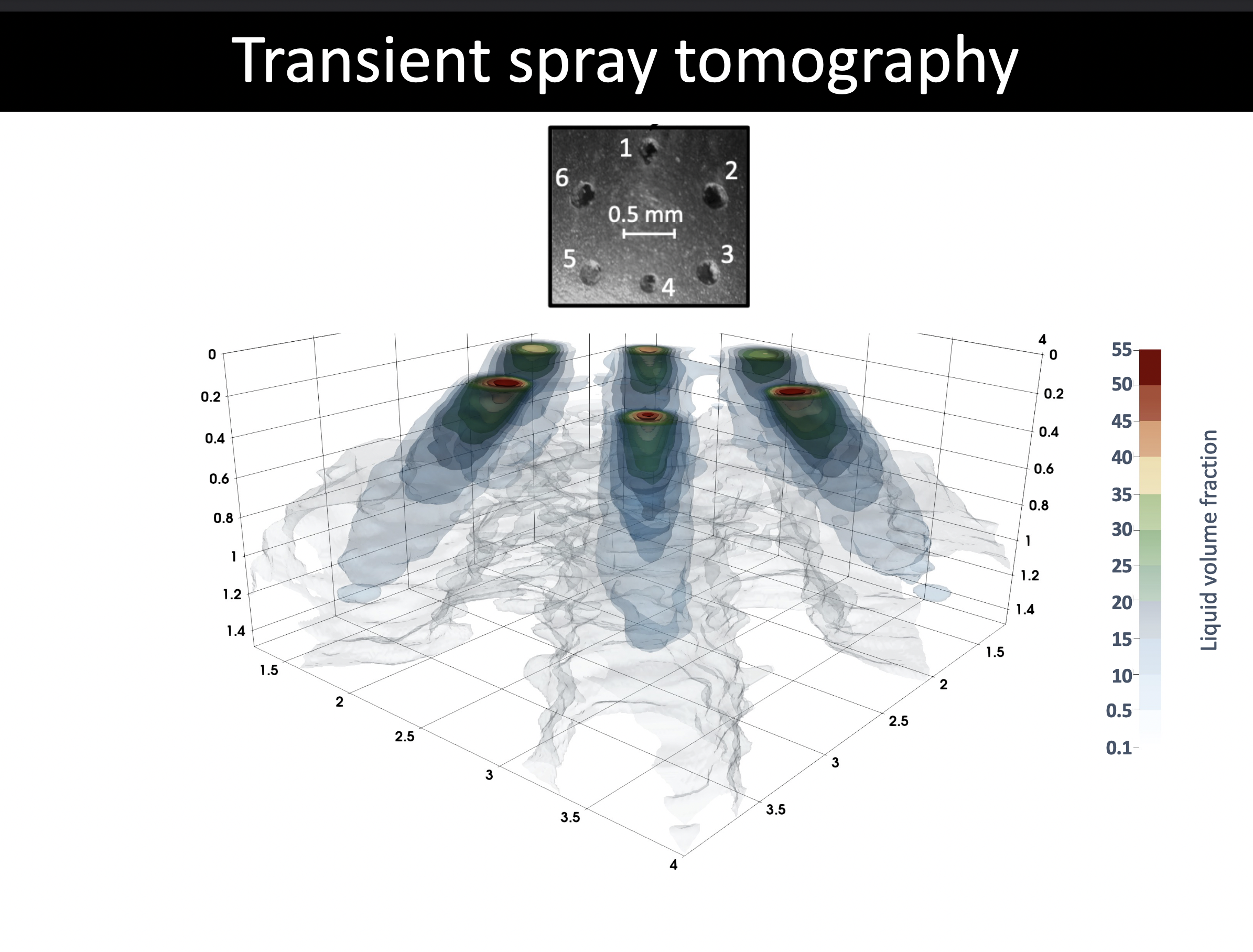 Part 2  – LPA
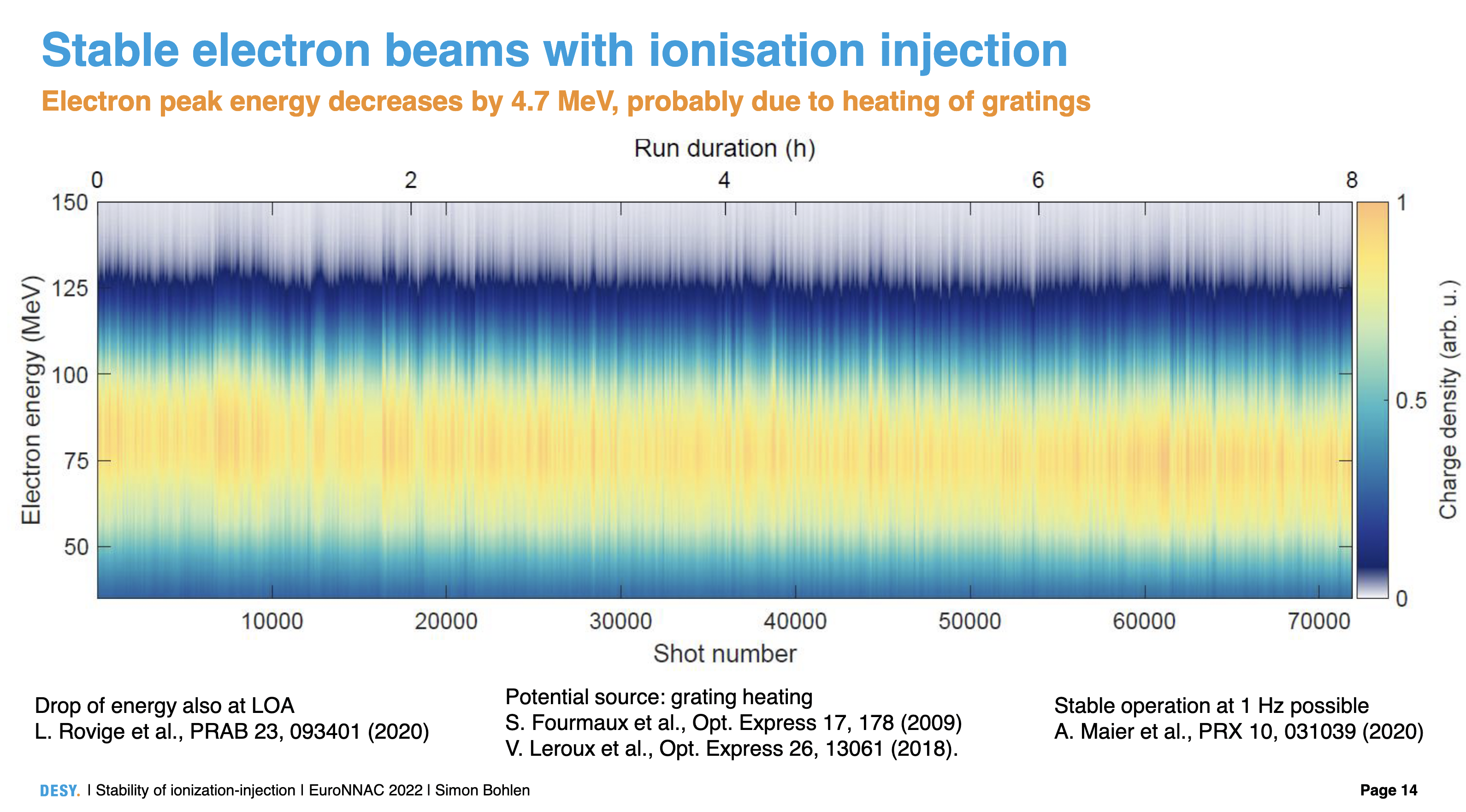 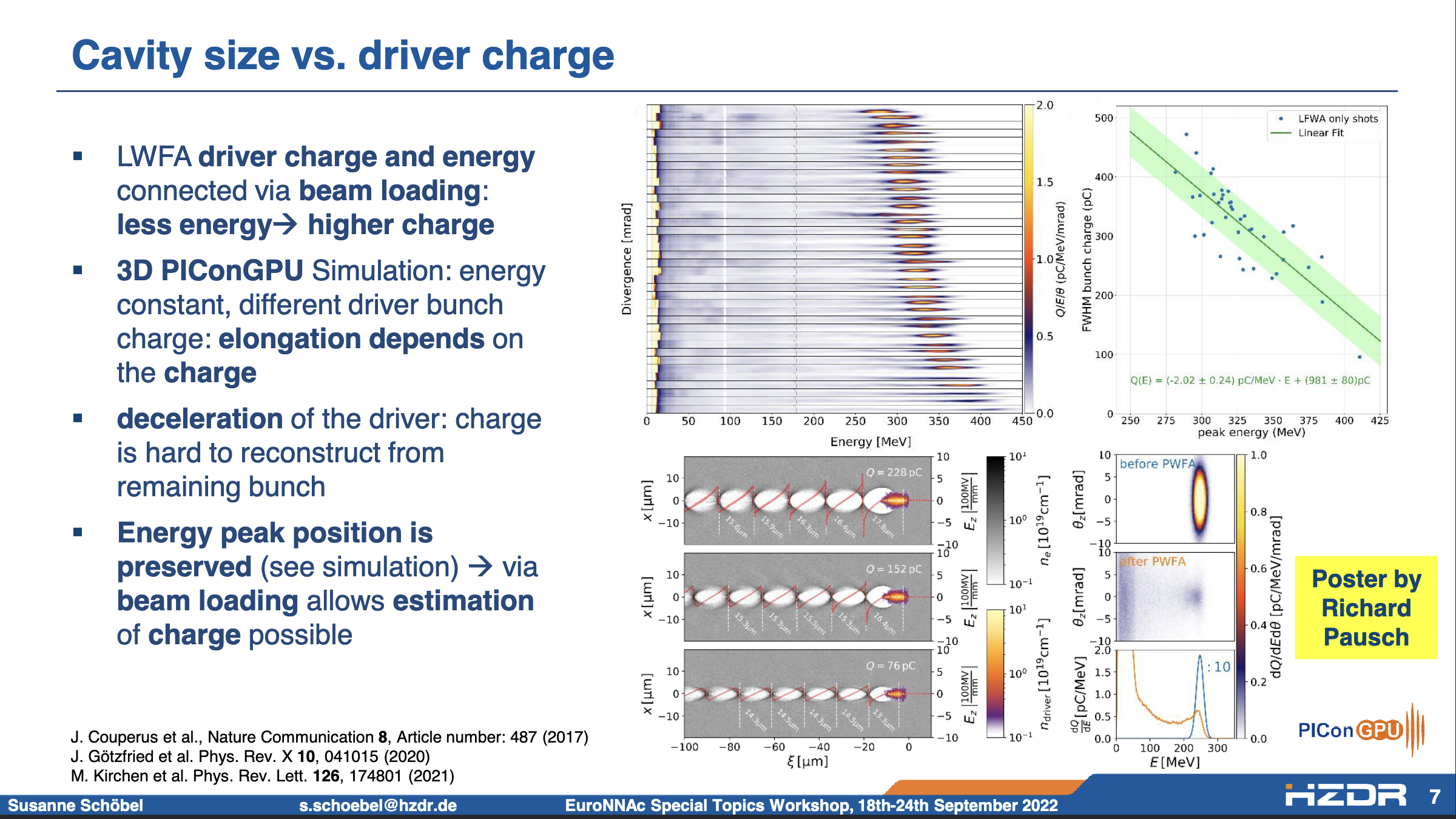 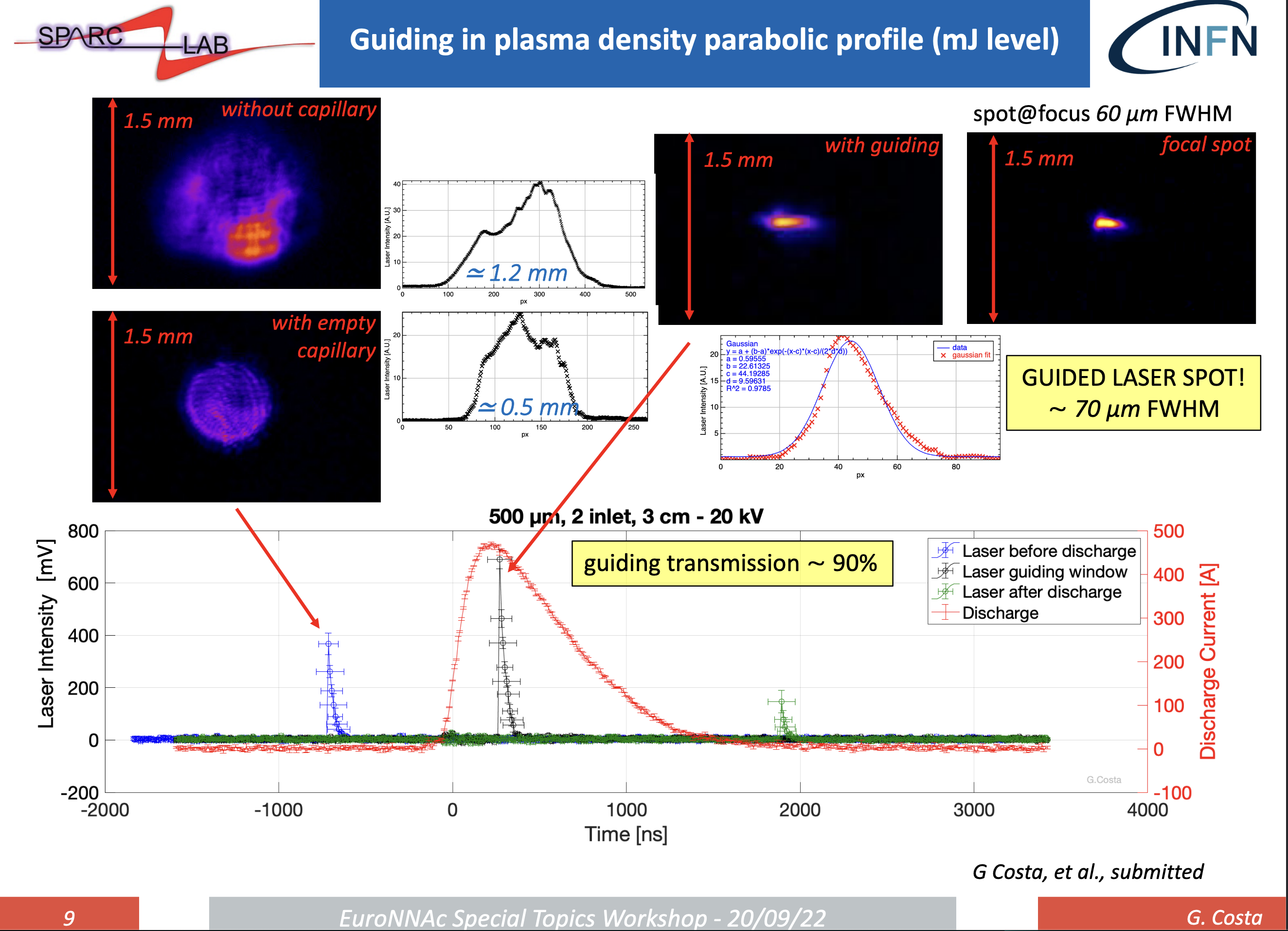 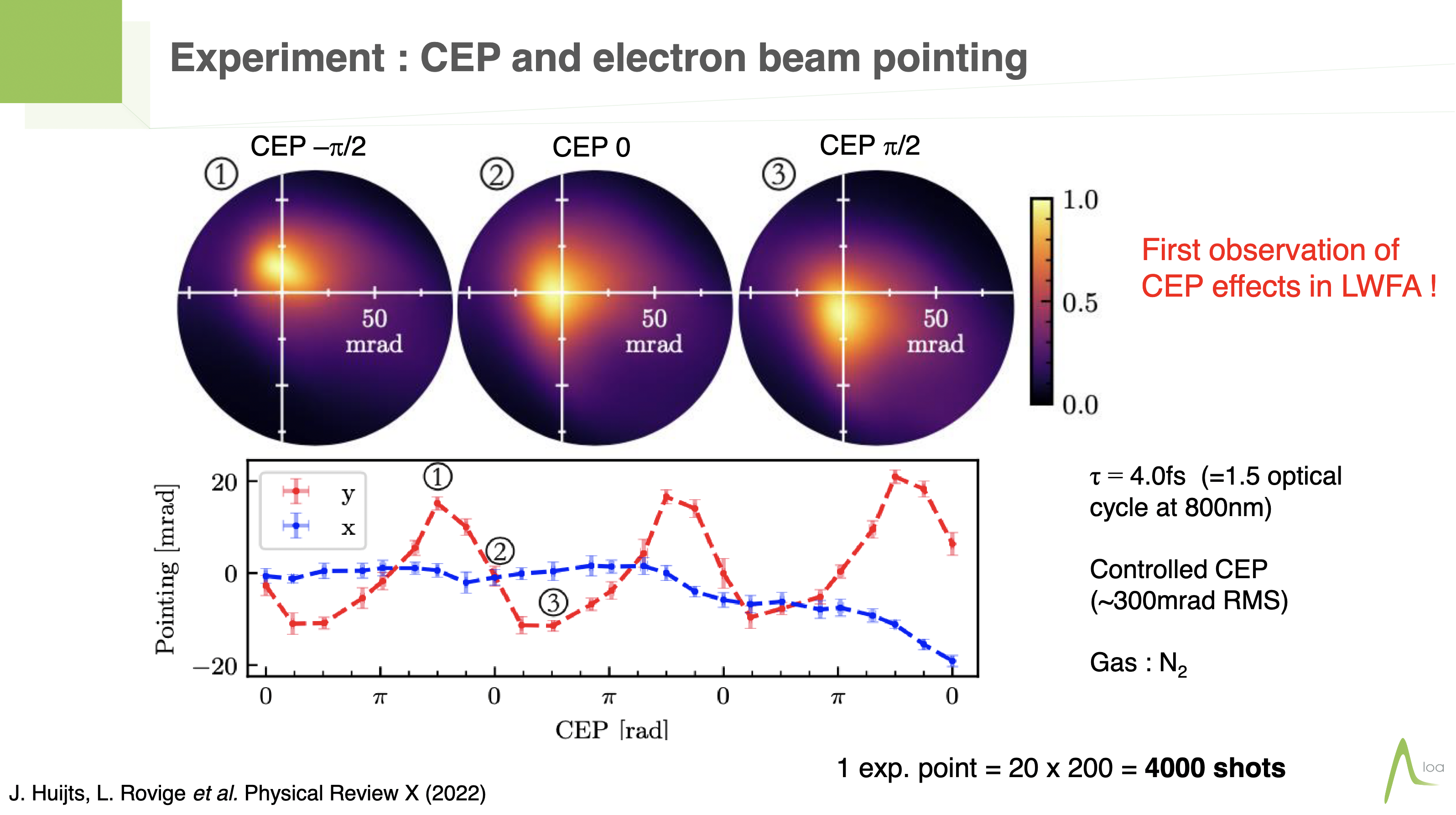 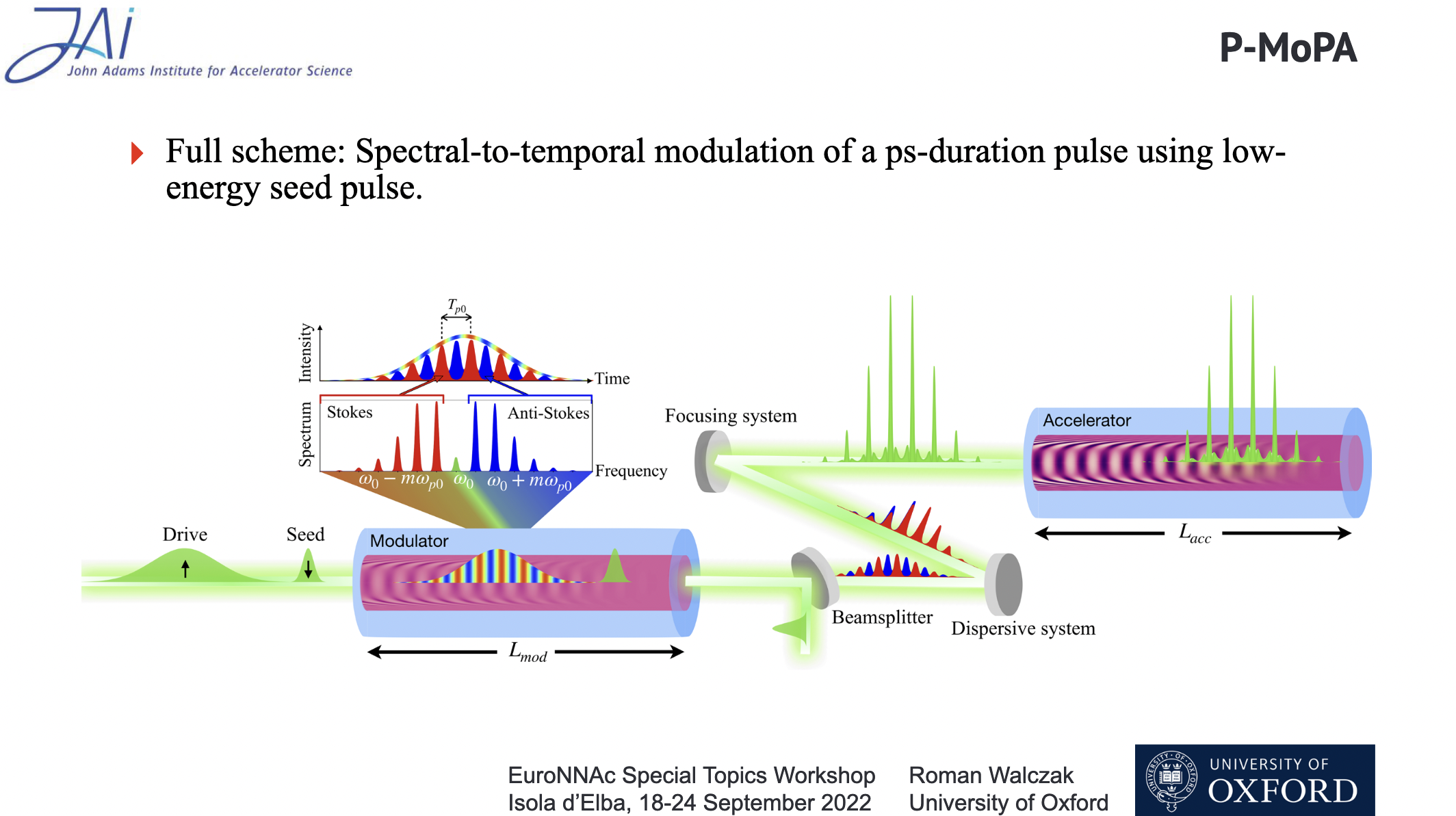 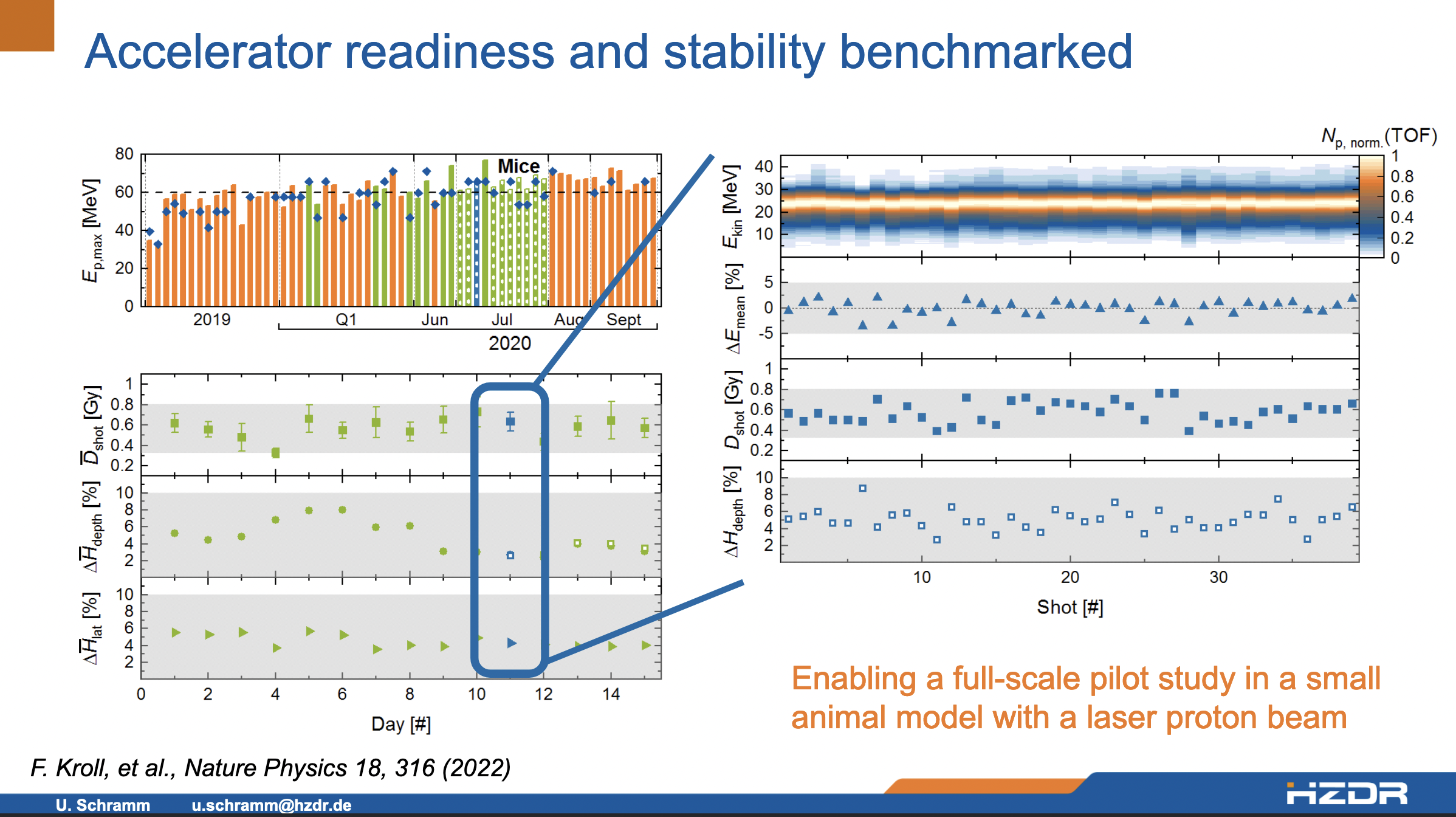 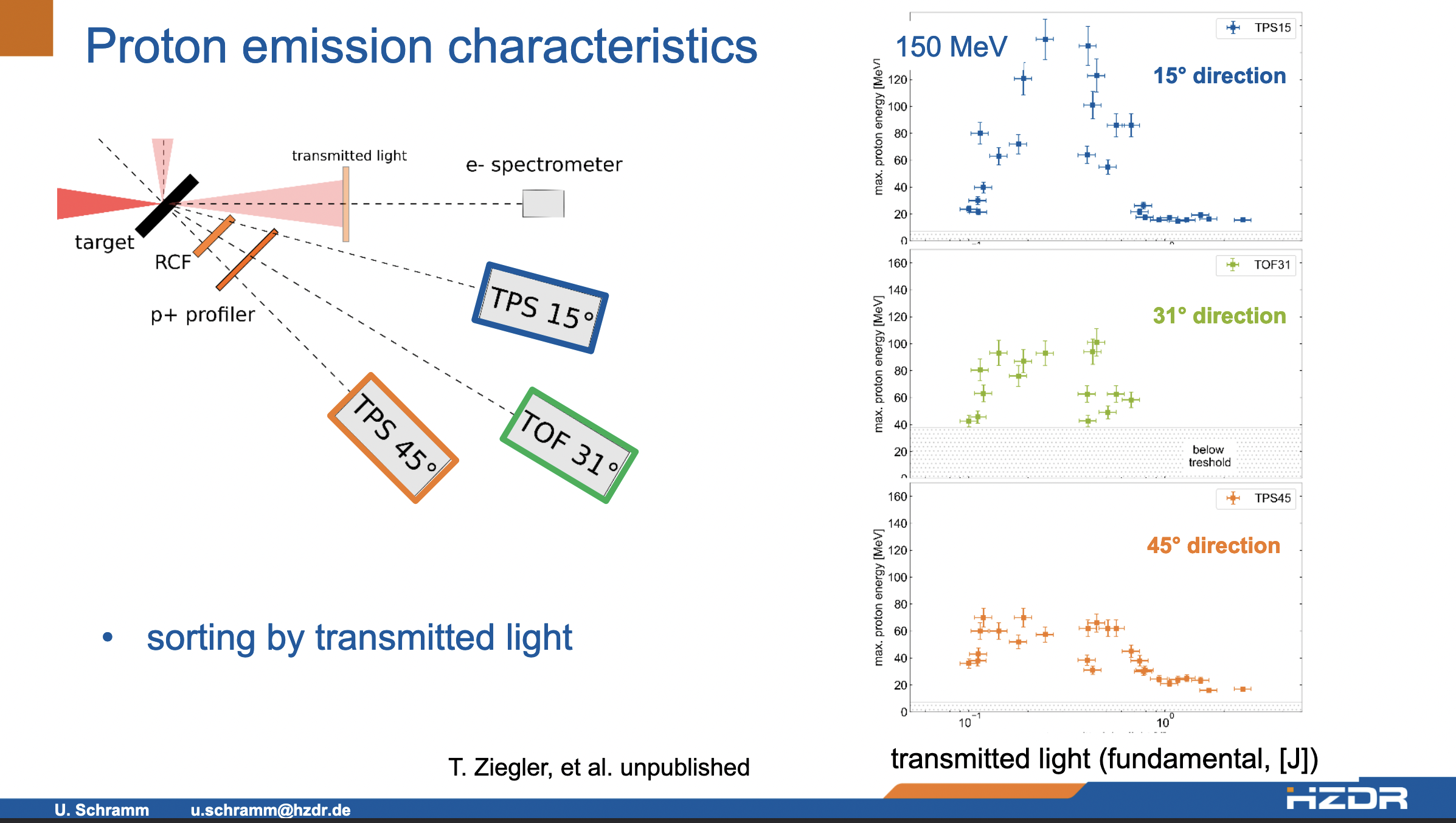 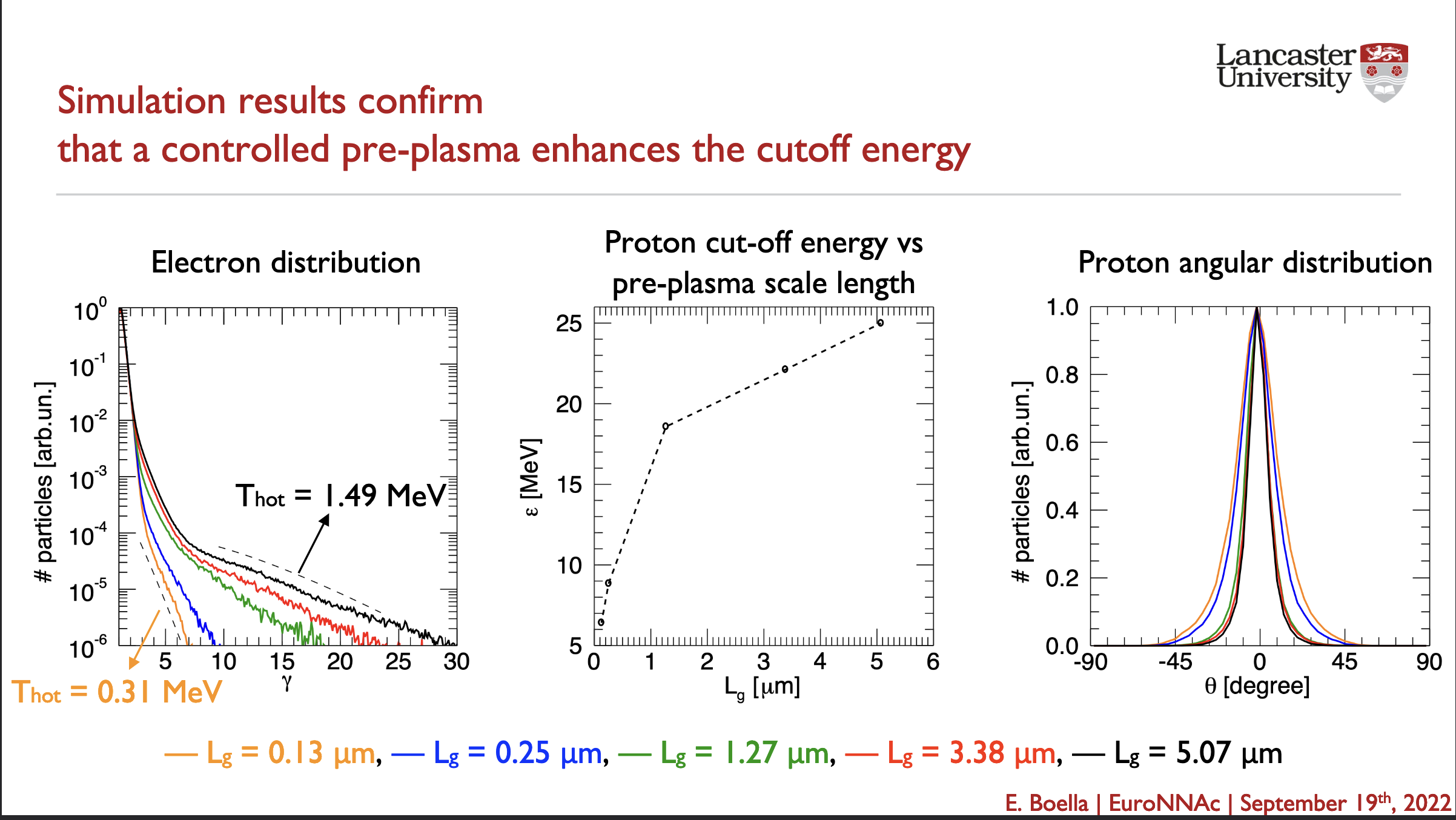